BMS 631: Lecture 4
Fluorescence
J. Paul Robinson, PhD
The SVM Professor of Cytomics &
Professor of Biomedical Engineering
Purdue University
www.cyto.purdue.edu
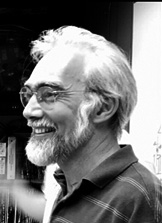 Notice: The materials in this presentation are copyrighted materials. If you want to use any of these slides, you may do so if you credit each slide with the author’s name. It is illegal to place these notes on CourseHero.
All materials used in this course are available for download on the web athttp://tinyurl.com/2wkpp
Slide 1
5:15 PM
Last updated Feb, 2022
Absorption
Basic quantum mechanics requires that molecules absorb energy as quanta (photons) based upon a criteria specific for each molecular structure
Absorption of a photon raises the molecule from ground state to an excited state
Total energy is the sum of all components (electronic, vibrational, rotational, translations, spin orientation energies) (vibrational energies are quite small)
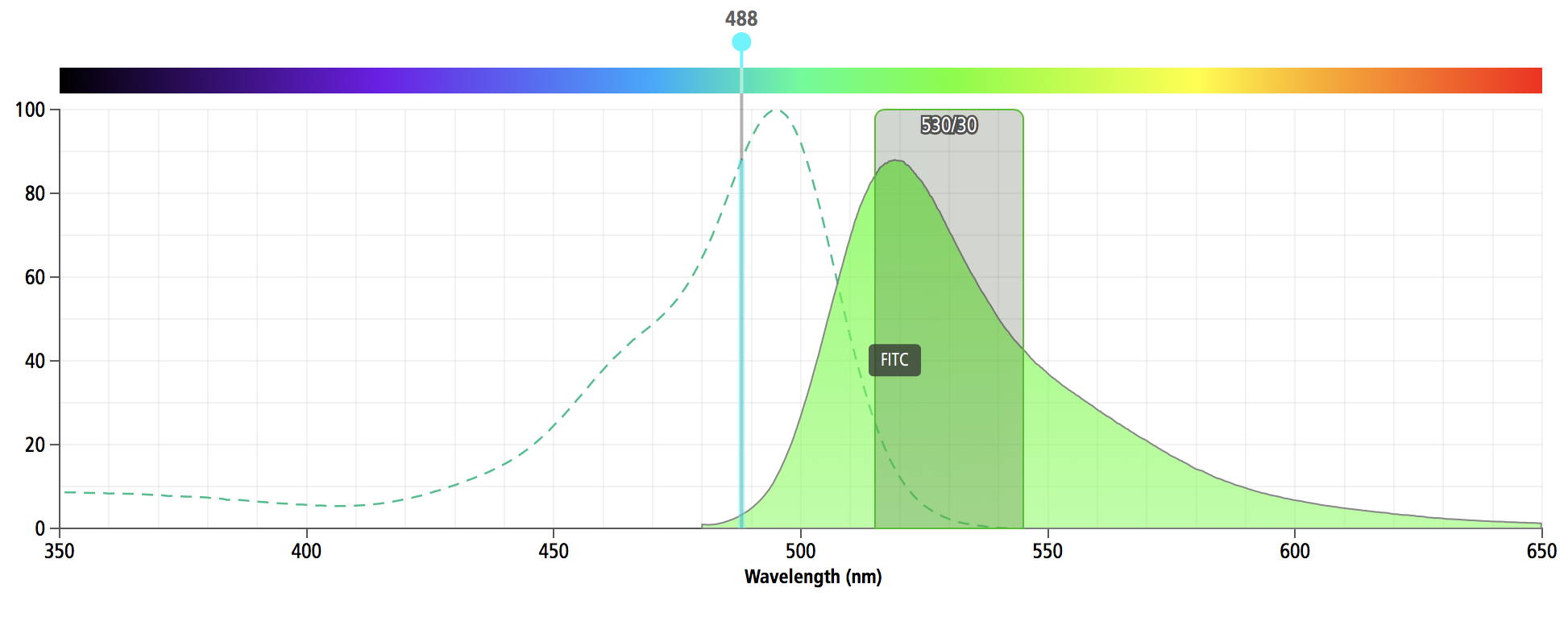 Absorption spectrum of FITC
3rd Ed Shapiro p 84
Slide 2
5:15 PM
Fluorophores have different absorption properties
The structure of the molecule dictates the likely-hood of absorption of energy to raise the energy state to an excited one
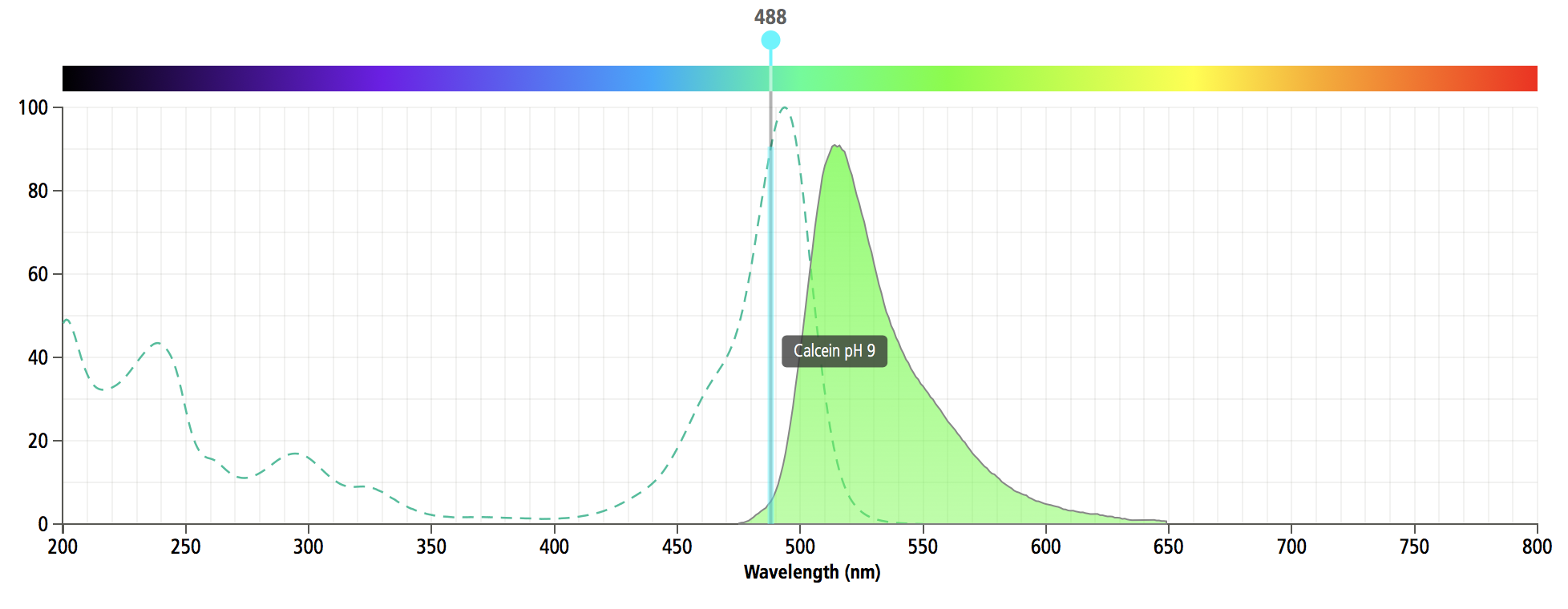 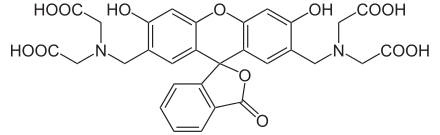 Calcein
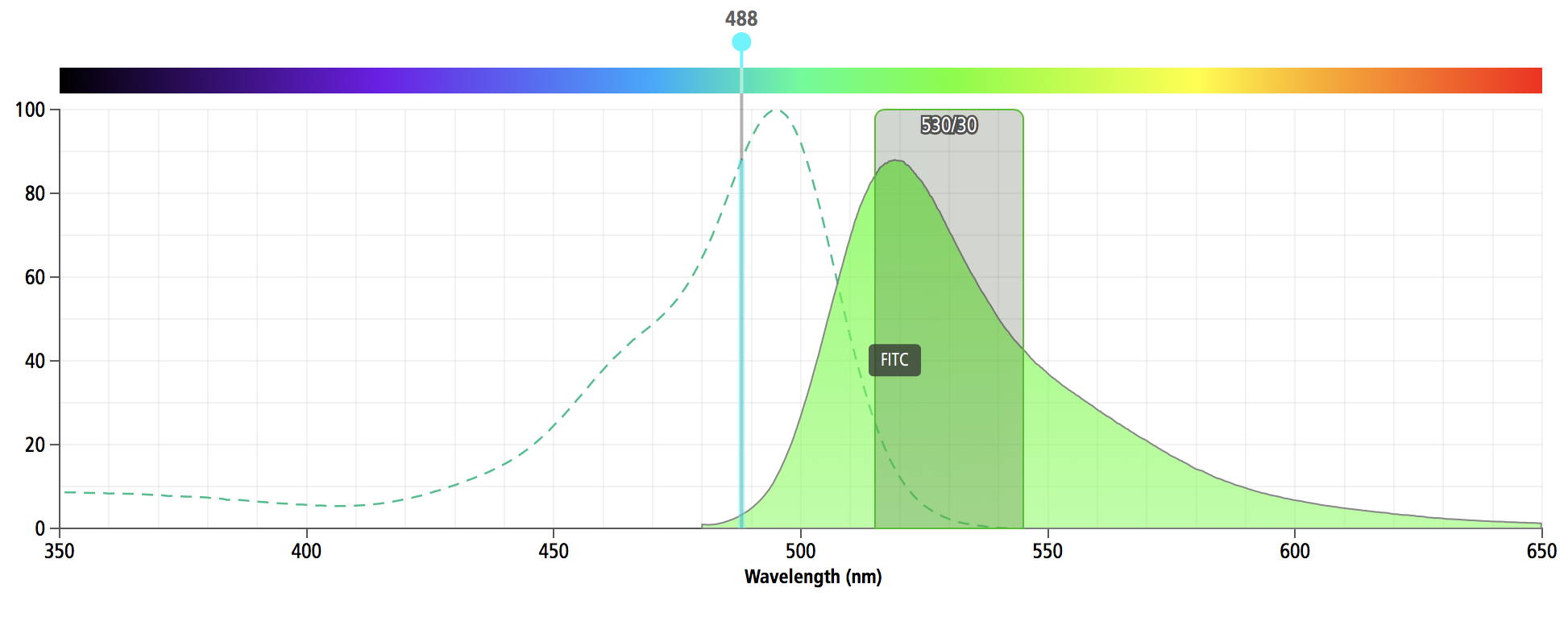 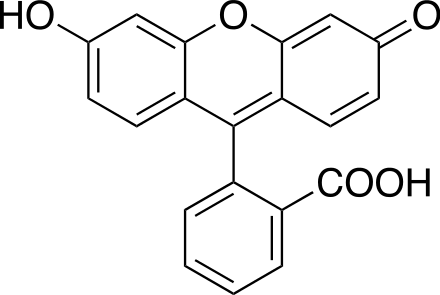 FITC
Slide 3
5:15 PM
Lifetime
Absorption associated with electronic transitions (electrons changing states) occurs in about 1 femtosecond (10-15 s)
The lifetime of a molecule depends on how the molecule disposes of the extra energy – but many fluorophores have lifetimes around 5 ns
Because of the uncertainty principle, the more rapidly the energy is changing, the less precisely we can define the energy
So, long-lifetime-excited-states have narrow absorption peaks, and short-lifetime-excited-states have broad absorption peaks
3rd Ed. Shapiro p 85
4th Ed. Shapiro p 110
Slide 4
5:16 PM
[Speaker Notes: Its useful to understand that the lifetime of many of the fluorophores is very short – when I say short, I mean really short – many are around 5-10 nanoseconds…]
Fluorescence Lifetime
Absorption associated with electronic transitions (electrons changing states) occurs in about 1 femptosecond (10-15 s)
Fluorescence lifetime is defined as the time in which the initial fluorescence intensity of a fluorophore decays to 1/e (approx 37 percent) of the initial intensity
The lifetime of a molecule depends on how the molecule disposes of the extra energy
Because of the uncertainty principle, the more rapidly the energy is changing, the less precisely we can define the energy
So, long-lifetime-excited-states have narrow absorption peaks, and short-lifetime-excited-states have broad absorption peaks
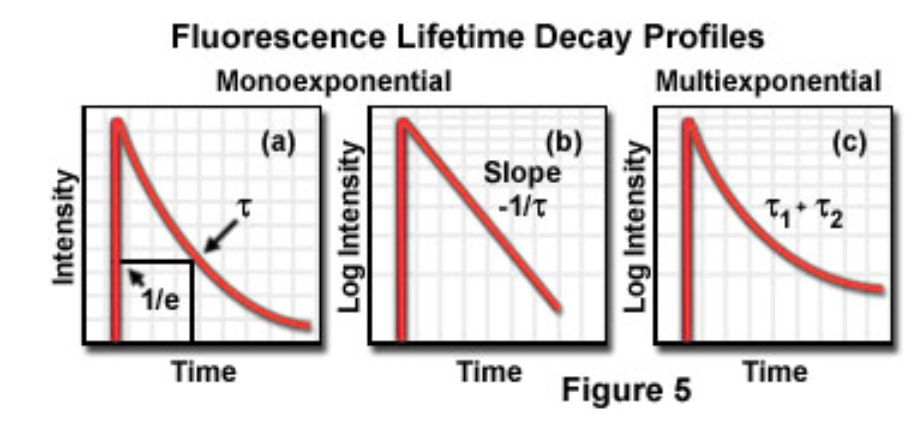 Slide 5
http://micro.magnet.fsu.edu/primer/techniques/fluorescence/fluorescenceintro.html
Shapiro p 85
5:16 PM
Fluorescence Lifetimes
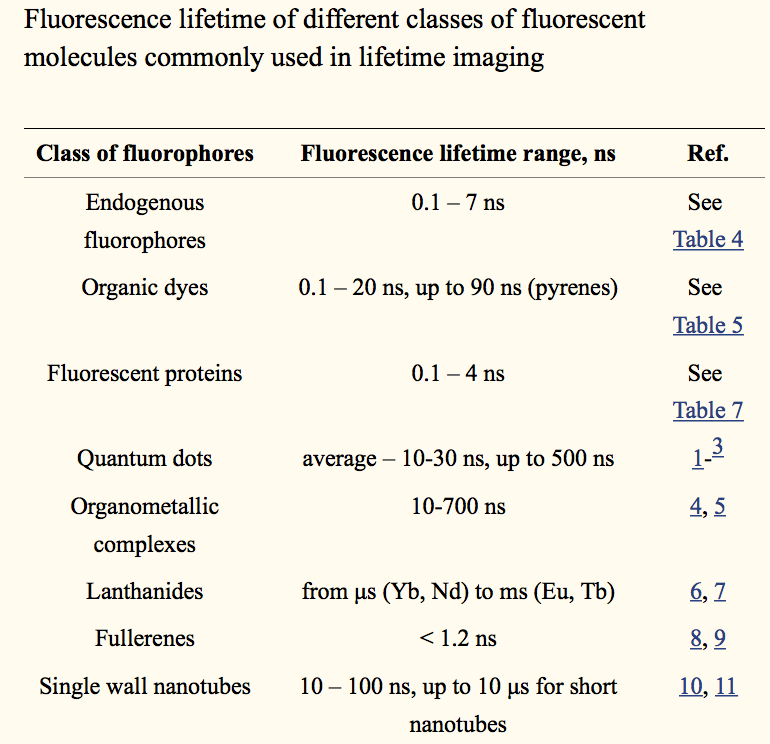 https://www.ncbi.nlm.nih.gov/pmc/articles/PMC2924670/
Slide 6
5:16 PM
Fluorescence Lifetimes
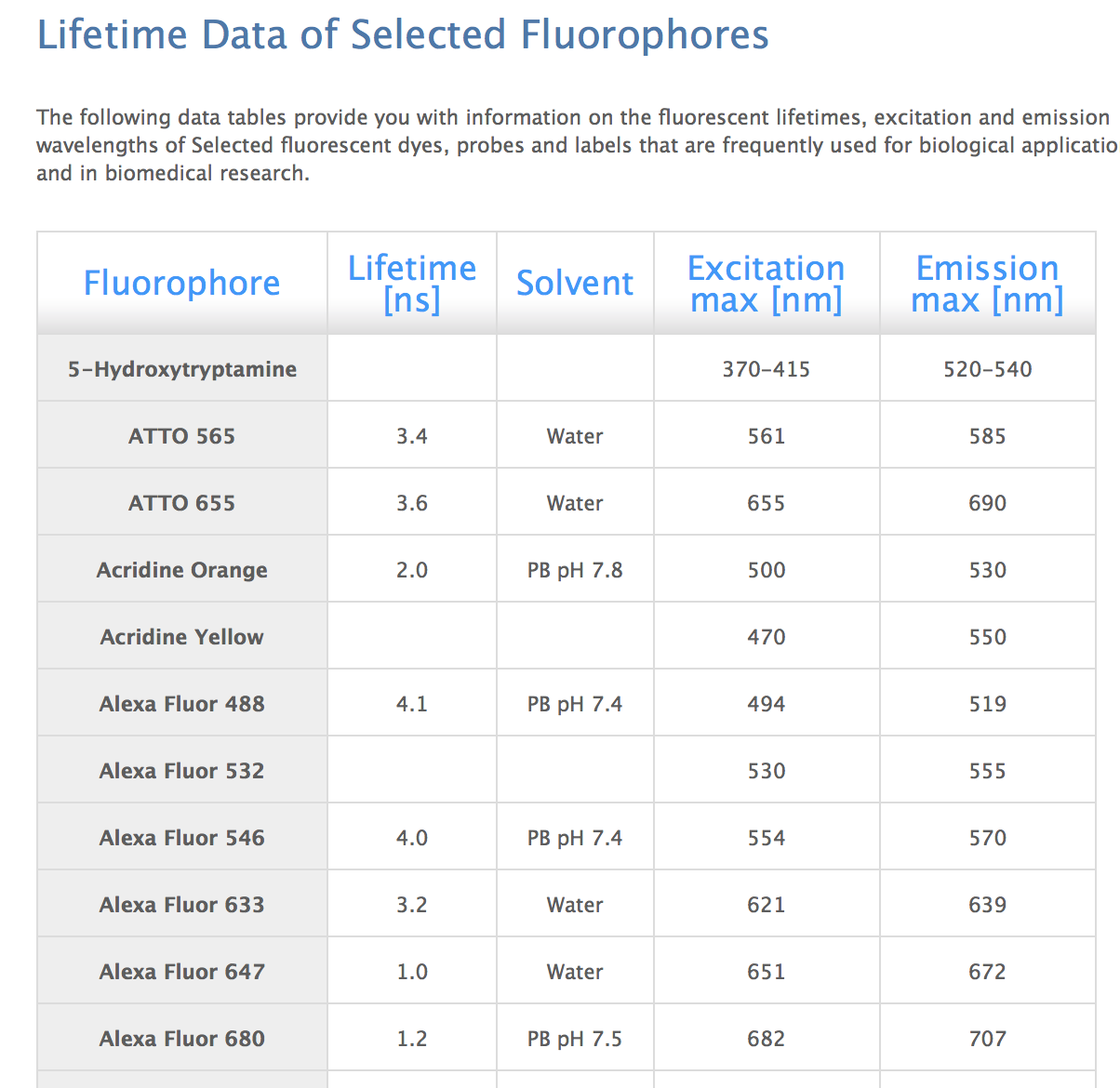 Slide 7
http://www.iss.com/resources/reference/data_tables/LifetimeDataFluorophores.html
5:16 PM
Exctinction
Using Beer’s law (Beer-Lambert law) for light travelling through a curvette thickness d cm containing n molecules/cm3 
			ln (Io/I) = nd
where Io and I are the light entering and leaving and  is the molecular property called the absorption cross section
Now we can state that
			ln (Io/I) = nd  where C is the concentration and  is the absorption coefficient which reflects the capacity of the absorbing substance to absorb light
If there are n (molecules/cm3 ; d in cm,  must be in cm2 so if  is in cm2/mol, C must be in mol/cm3 so C= /103
giving 
			log10 (Io/I) = d = A     
	where A is the absorbance or optical density
	and  is the decadic molar exctinction coeficient in dm3mol-1cm-1
Slide 8
Shapiro p 86
5:16 PM
Absorbance
O.D. units or absorbance is expressed in logarithmic terms so they are additive.
e.g. an object of O.D. of 1.0 absorbs 90% of the light. Another object of O.D. 1.0 placed in the path of the 10% of the light 10% of this light or 1% of the original light is transmitted by the second object
It is possible to express the absorbance of a mixture of substances at a particular wavelength as the sum of the absorbances of the components
You can calculate the cross sectional area of a molecule to determine how efficient it will absorb photons. The extinction coefficient indicates this value
3rd ed. Shapiro p 87
4th Ed. Shapiro p 111
Slide 9
5:16 PM
[Speaker Notes: OD – or optical density – or absorbance is important as it impacts many aspects of cytometyr. One is that we do need to appreciate how we reduce the amount of light when we need to. One way is to use optical filters that reduce intensity in anon-spectrally dependent fashion. That means, they reduce all bands pretty much at the same rate. Absorbance is expressed in logarithmic terms so its easy to undestand how adding neutral density filters works – so for an OD of 1.0, 90% of the light is absorbed….and if we add another filter exactly the same, we again reduce this by a factor of 10, so we end up with 1% and so on.
Wehen we look at how absorbance works in molecules, we can caluclate the cross sectional area of the molecule and this will tell us how efficent that mlecule will absorb photons thrown at it from the laser excitation. This value is the extinction coefficent.]
Parameters
Extinction Coefficient
   refers to a single wavelength (usually the absorption maximum) …the cross sectional area of a molecule determines how efficient it will absorb photons
Quantum Yield
Qf   is a measure of the integrated photon emission over the fluorophore spectral band
At sub-saturation excitation rates, fluorescence intensity is proportional to the product of  and Qf

Slide 10
5:16 PM
Fluorescence
photons emitted
photons absorbed
Q =
Quantum Yield
kr
kr + knr
=
Fluorescence Lifetime ()
- is the time delay between the absorbance and the emission
1
kr + knr

=
R - reactant molecules)
Slide 11
5:16 PM
Fluorescence
Photon emission as an electron returns from an excited state to ground state
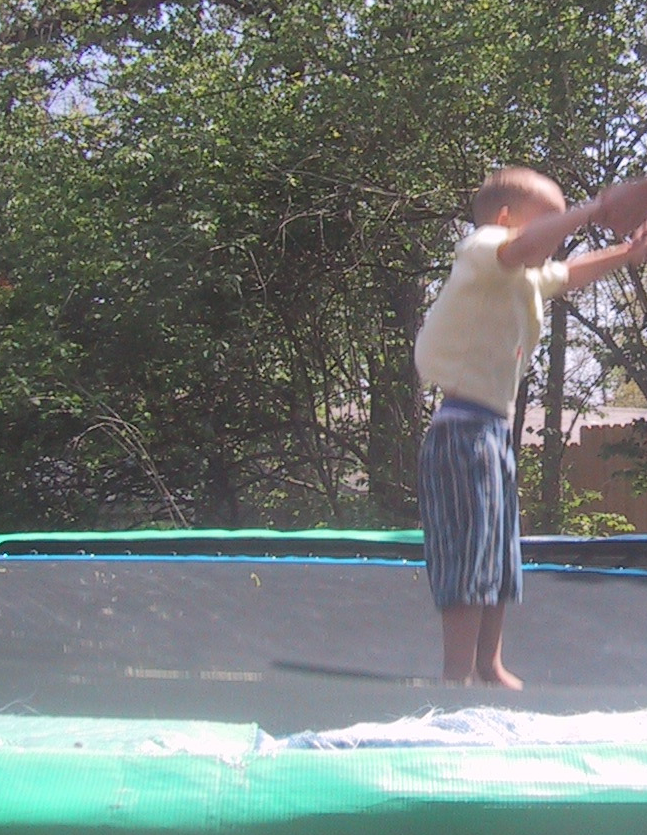 Ground State: Electrons are in positions of lowers energy
Stable
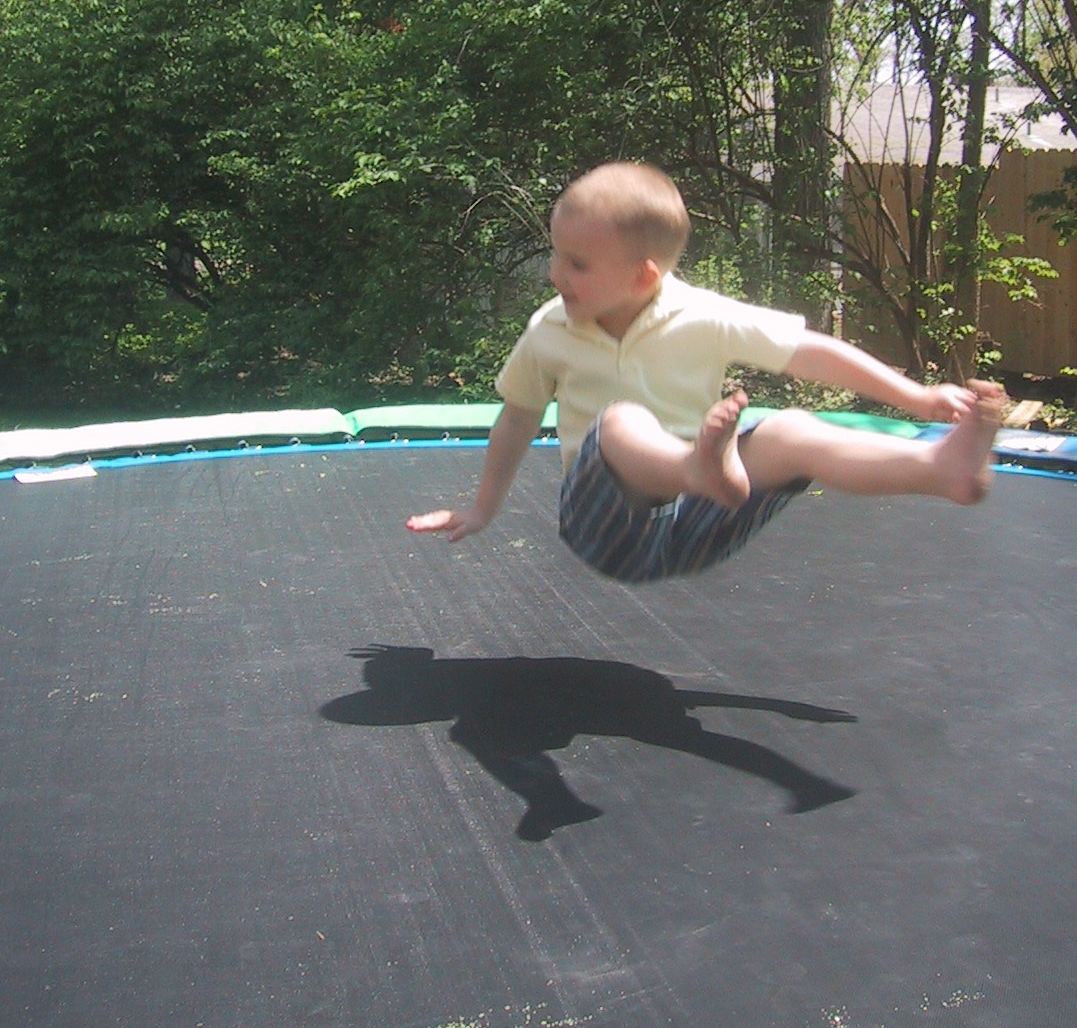 Excited State: Electron is in a temporarily position of higher energy and is very unstable and desperately wants to return to ground state in positions of lowers energy
Unstable
Slide 12
5:16 PM
Slide 13
5:16 PM
Fluorescence
Excitation Spectrum
Intensity of emission as a function of exciting wavelength (this is the absorbance component)
Super efficient excitation here
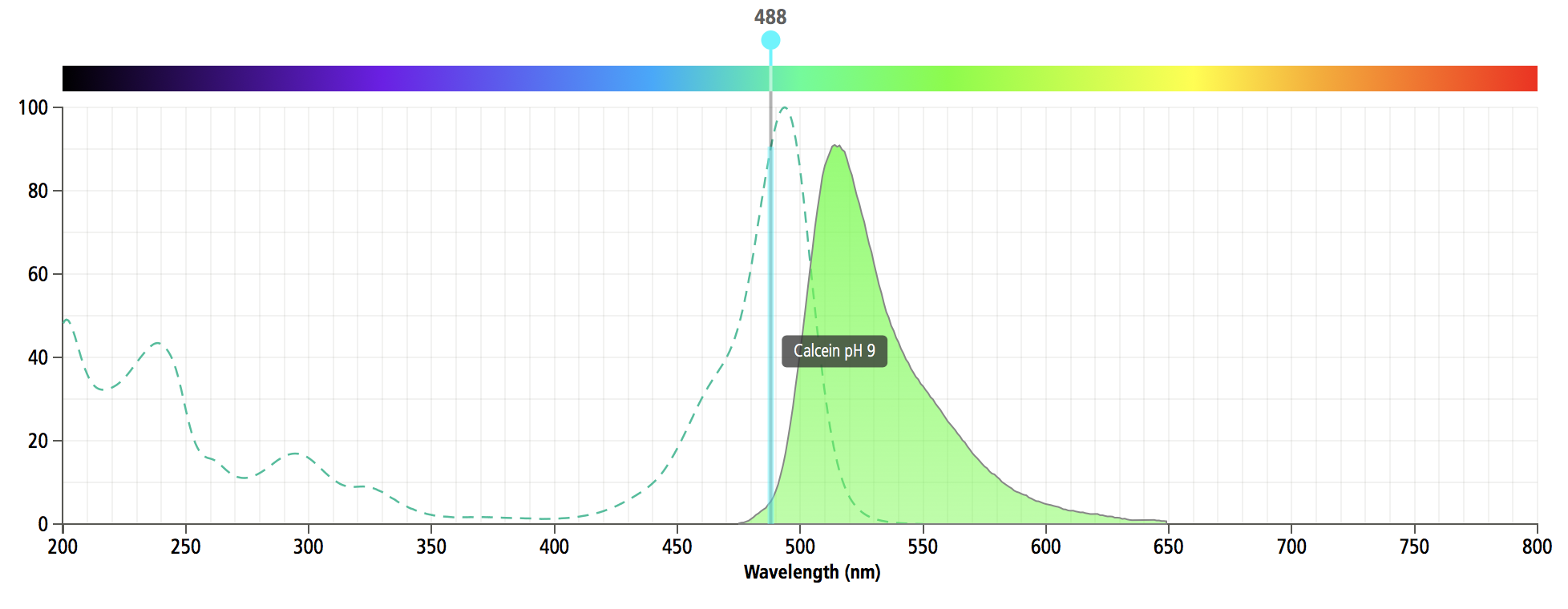 OK 
efficiency here
Inefficient here
Slide 14
5:16 PM
About excitation
Intensity of emission as a function of exciting wavelength
More efficient excitation results in more signal!!
Slide 15
5:16 PM
Fluorescence
Chromophores are components of molecules which absorb light
They are frequently aromatic rings
    or similar
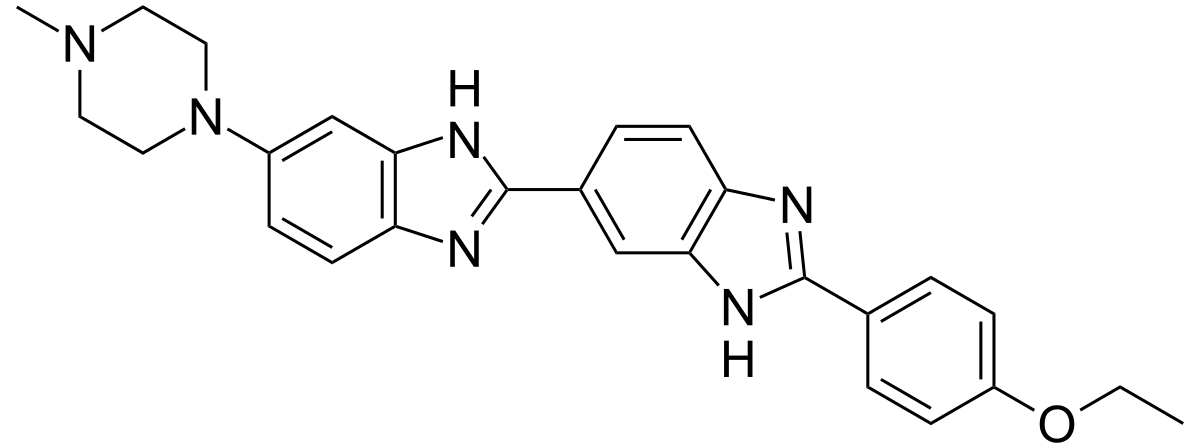 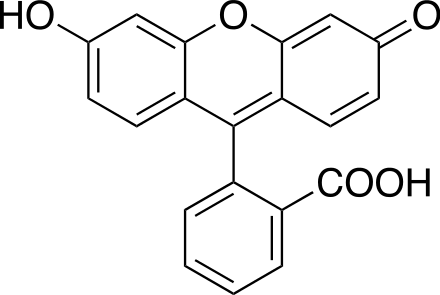 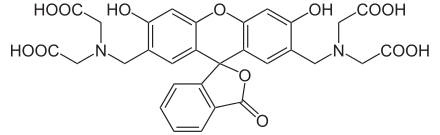 Hoechst
Calcein
FITC
Slide 16
5:16 PM
Fluorescence
The wavelength of absorption is related to the size of the chromophores
Smaller chromophores, higher energy (shorter wavelength)
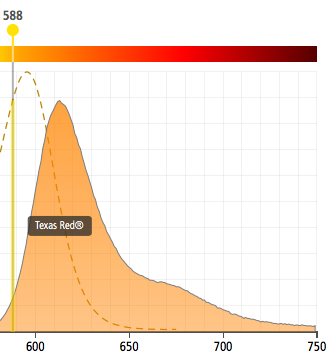 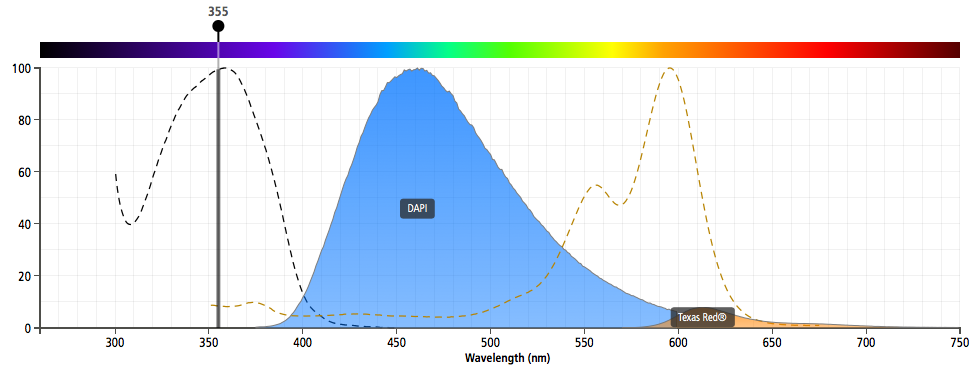 Texas Red has to be excited up here
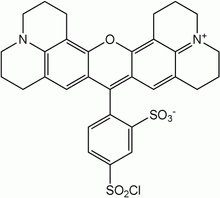 Chemical formula‎: ‎C31H29ClN2O6S2
Molar mass‎: ‎625.15 g·mol−1
CAS Number‎: ‎82354-19-6
ChEBI‎: ‎CHEBI:51247
CAS Number‎: ‎28718-90-3
Molar mass‎: ‎277.33 g·mol−1
Chemical formula‎: ‎C16H15N5
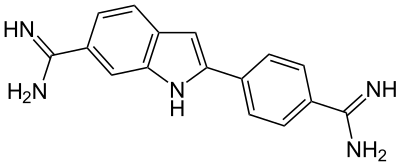 DAPI
Texas Red
Slide 17
5:16 PM
Electromagnetic Spectrum
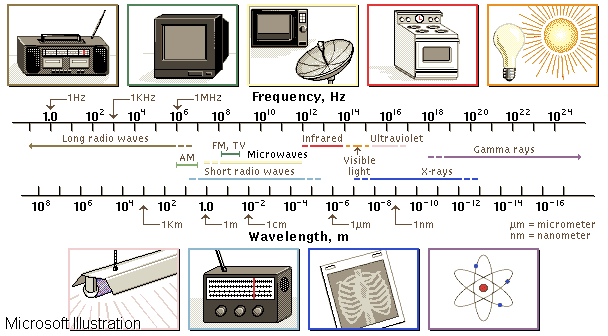 © Microsoft Corp, 1995
Only a very small region within the ES 
is used for flow cytometry applications
Slide 18
5:16 PM
Properties of Fluorescent Molecules
Large extinction coefficient at the region of excitation
High quantum yield
Optimal excitation wavelength
Photostability
Excited-state lifetime
Minimal perturbation by probe
Slide 19
5:16 PM
S’1
S1
Energy
hvex
hvem
S0
Simplified Jablonski Diagram
Slide 20
5:16 PM
Fluorescence
Jablonski Diagram
Singlet States
Triplet States
Vibrational energy levels
S2
Rotational energy levels
Electronic energy levels
T2
S1
IsC
ENERGY
T1
ABS
FL
I.C.
PH
IsC
S0
[Vibrational sublevels]
3rd Ed. Shapiro p 87
4th Ed. Shapiro p 112
ABS - Absorbance		S 0.1.2 - Singlet Electronic Energy Levels
FL - Fluorescence		T 1,2    - Corresponding Triplet States
I.C.- Nonradiative Internal Conversion	IsC      - Intersystem Crossing	PH  - Phosphorescence
Slide 21
5:16 PM
Fluorescence
Stokes Shift
is the energy difference between the lowest energy peak of absorbance and the highest energy of emission
Stokes Shift is 20 + nm
Fluorescein
molecule
518 nm
495 nm
Fluorescnece Intensity
Wavelength
Slide 22
5:16 PM
Fluorescence
The longer the wavelength the lower the energy
The shorter the wavelength the higher the energy
eg. UV light from sun - this causes the sunburn, not the red visible light
Slide 23
5:16 PM
Fluorescence Excitation Spectra
Intensity 
related to the probability of the event
Wavelength
the energy of the light absorbed or emitted
Slide 24
5:16 PM
Conclusions
Dye molecules must be close to but below saturation levels for optimum emission 
Fluorescence emission is longer than the exciting wavelength
The energy of the light increases with reduction of wavelength
Slide 25
5:16 PM
Relative absorbance of phycobiliproteins
Phycobiliproteins are stable and highly soluble proteins derived from cyanobacteria and eukaryotic algae with quantum yields up to 0.98 and molar extinction coefficients of up to 2.4 × 106   (ABS=Absorbance)
Data from Molecular Probes Website
Slide 26
5:16 PM
Allophycocyanin (APC)
Protein
632.5 nm (HeNe)
300 nm      400 nm            500 nm             600 nm            700 nm
Emission
Excitation
Slide 27
5:16 PM
Some Common Laser lines
350
457
488
514
610
632
300 nm
400 nm
500 nm
600 nm
700 nm
Common Laser Lines
PE-TR Conj.
Texas Red
PI
Ethidium
PE
FITC
325nm
cis-Parinaric acid
Slide 28
5:16 PM
Quenching, Bleaching & Saturation
Quenching is when excited molecules relax to ground states via nonradiative pathways avoiding fluorescence emission (vibration, collision, intersystem crossing)
Molecular oxygen quenches by increasing the probability of intersystem crossing
Polar solvents such as water generally quench fluorescence by orienting around the exited state dipoles
3rd Ed. Shapiro p 90
4th Ed. Shapiro p 115
Slide 29
5:16 PM
Photobleaching
Defined as the irreversible destruction of an excited fluorophore 
Photobleaching is not a big problem for flow cytometry as long as the time window for excitation is very short (a few hundred microsconds)
Slide 30
5:16 PM
Fluorescence
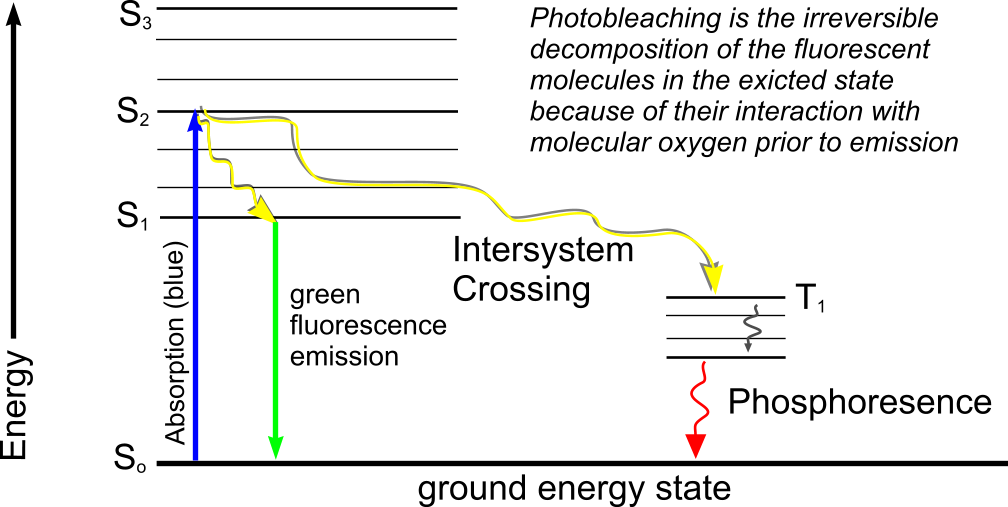 Slide 31
5:16 PM
Photobleaching example from microscopy
FITC - at 4.4 x 1023 photons cm-2 sec-1 FITC bleaches with a quantum efficiency Qb of 3 x 10-5
Therefore FITC would be bleaching with a rate constant of 4.2 x 103 sec-1 so 37% of the molecules would remain after 240 sec of irradiation.
In a single plane, 16 scans would cause 6-50% bleaching
Slide 32
5:16 PM
Excitation Saturation
The rate of emission is dependent upon the time the molecule remains within the excitation state (the excited state lifetime f)
Optical saturation occurs when  the rate of excitation exceeds the reciprocal of f
(Microscopy example) In a scanned image of 512 x 768 pixels (400,000 pixels) if scanned in 1 second requires a dwell time per pixel of 2 x 10-6 sec.
Molecules that remain in the excitation beam for extended periods have higher probability of interstate crossings and thus phosphorescence – fortunately this rarely happens in flow cytometry
Usually, increasing dye concentration can be the most effective means of increasing signal when energy is not the limiting factor (i.e. laser based confocal systems)
Slide 33
5:16 PM
Phosphorescence
Following absorption, molecules can relax via a non-radiative transition to the T1 rather than the S1 state - this is called an intersystem crossing
While it is forbidden it does happen and has a low probability and takes a longer time - the energy dissipated is called phosphorescence 
Phosphorescence has a longer lifetime than fluorescence (milliseconds rather than femtoseconds)
Phosphorescence generally occurs at longer wavelengths than fluorescence because the energy difference between S0 and T1 is lower
3rd Ed Shapiro p 88
4th Ed. Shapiro p 113
Slide 34
5:16 PM
Fluorochrome excitation and emission spectra
Typical fluorchromes
FITC
PE
PerCP-Cy5.5
PE-Cy7
http://m.bdbiosciences.com/us/s/spectrumviewer
Slide 35
5:16 PM
Excitation - Emission Peaks
You should select fluorophores that match the laser excitation you have – and try to make sure they are not excited by other lines
% Max Excitation at
488	568    647 nm
Fluorophore	          EXpeak   EM peak
FITC			496	518	87	0	0
Bodipy			503	511	58	1	1
Tetra-M-Rho		554	576	10	61	0
L-Rhodamine		572	590	5	92	0
Texas Red		592	610	3	45	1
CY5			649	666	1	11	98
Note: You will not be able to see CY5 fluorescence under the regular fluorescent microscope because the wavelength is too long.
Slide 36
5:16 PM
Excitation Efficiency
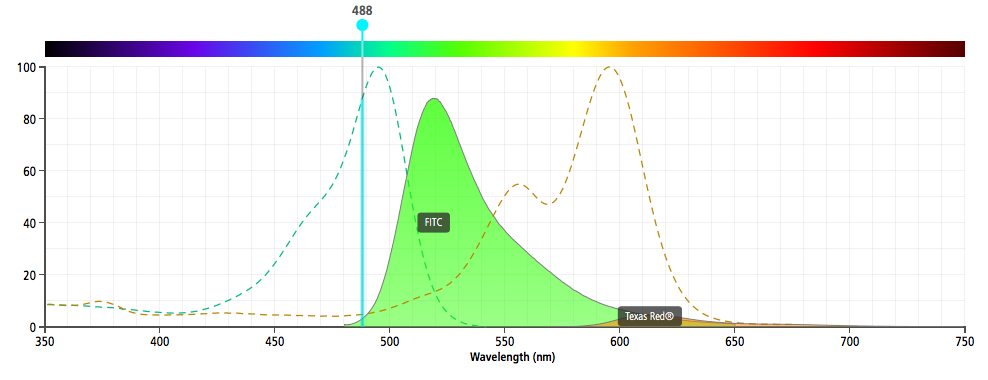 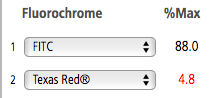 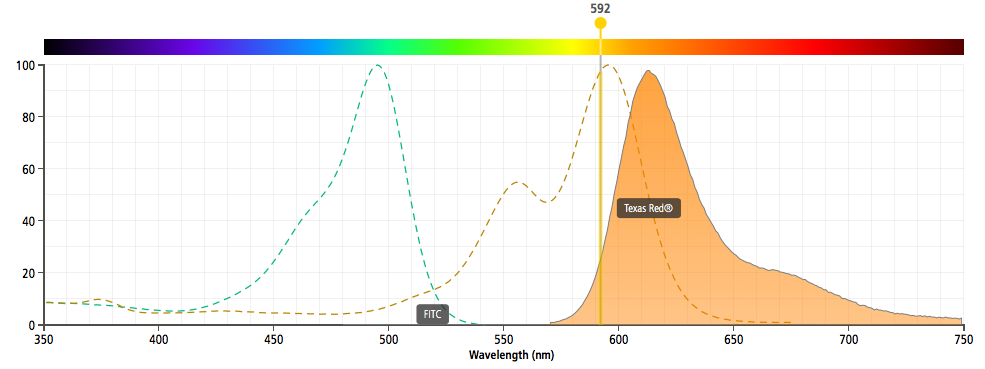 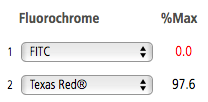 Slide 37
5:16 PM
The problem of spectral overlap
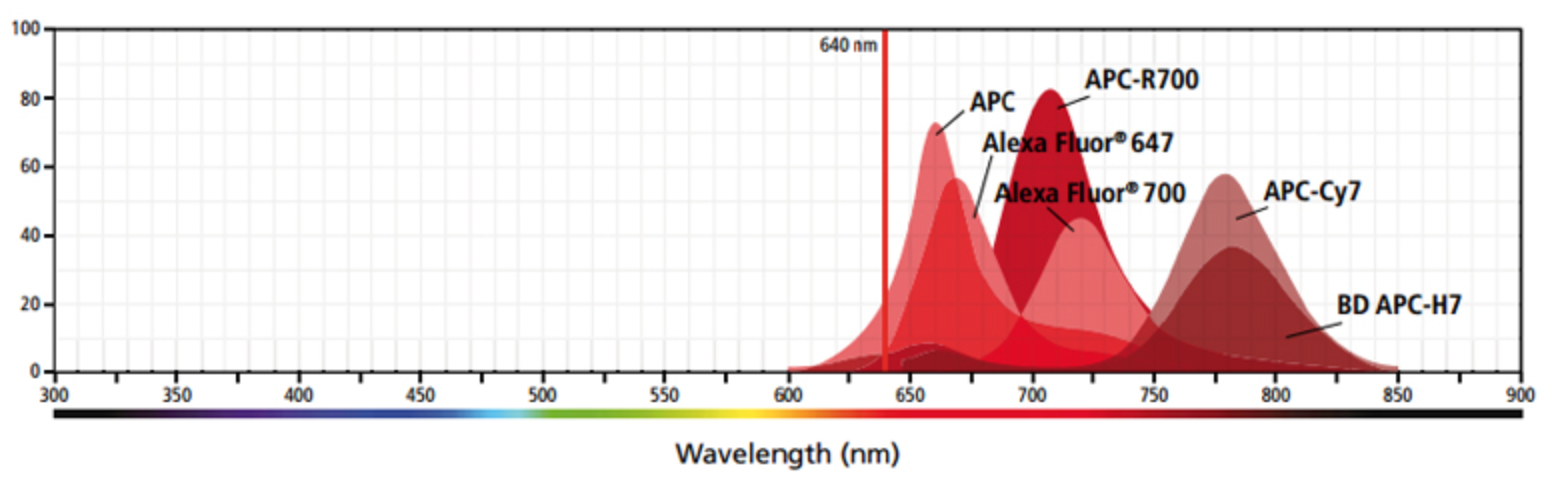 From BD Spectra viewer
Slide 38
5:16 PM
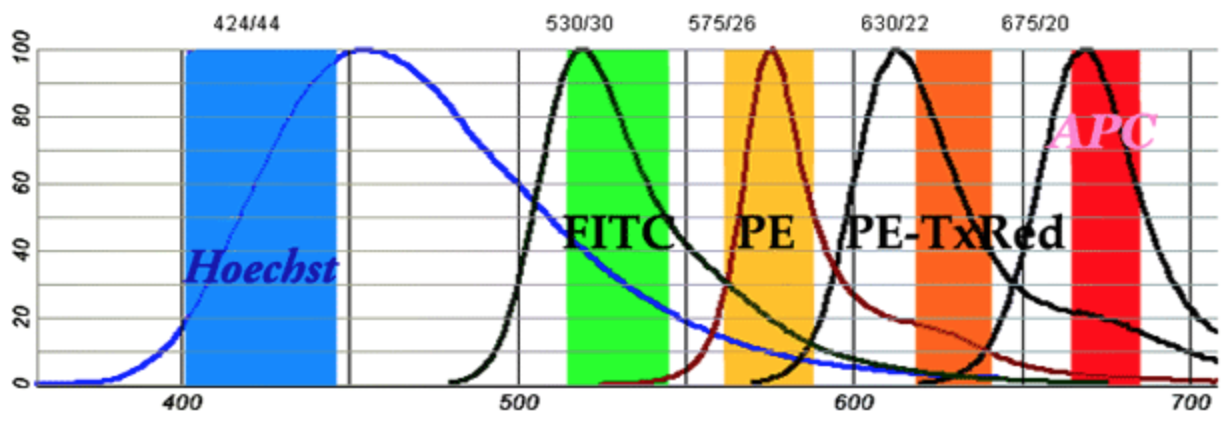 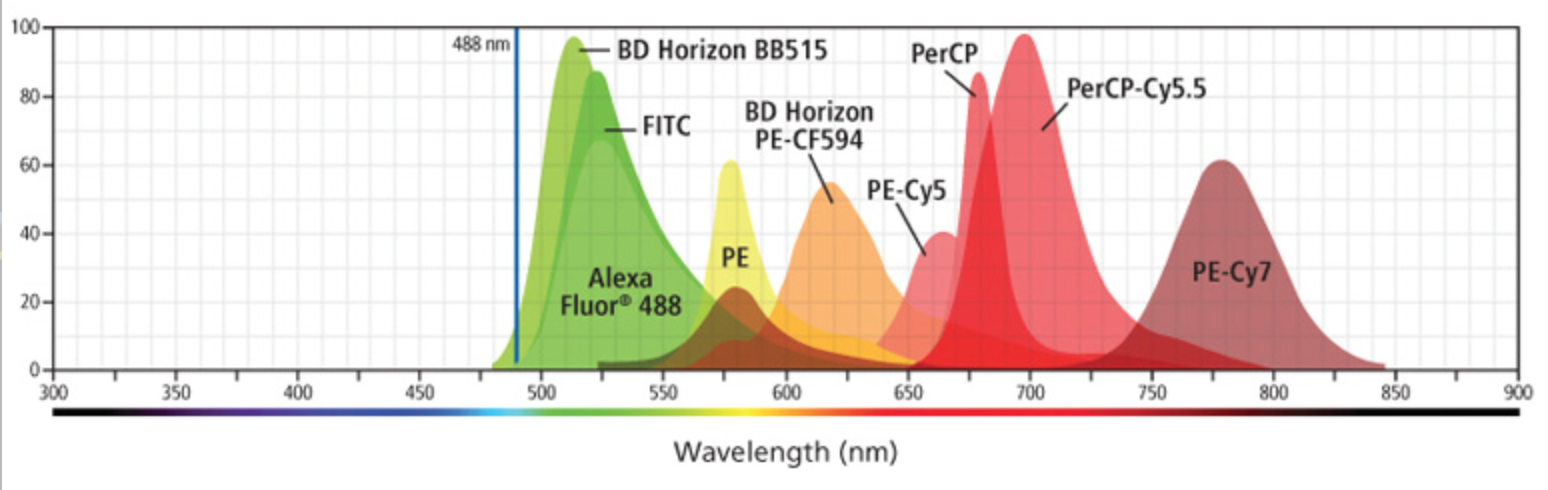 Slide 39
5:16 PM
From BD Spectra viewer
Slide 40
5:16 PM
Slide 41
5:16 PM
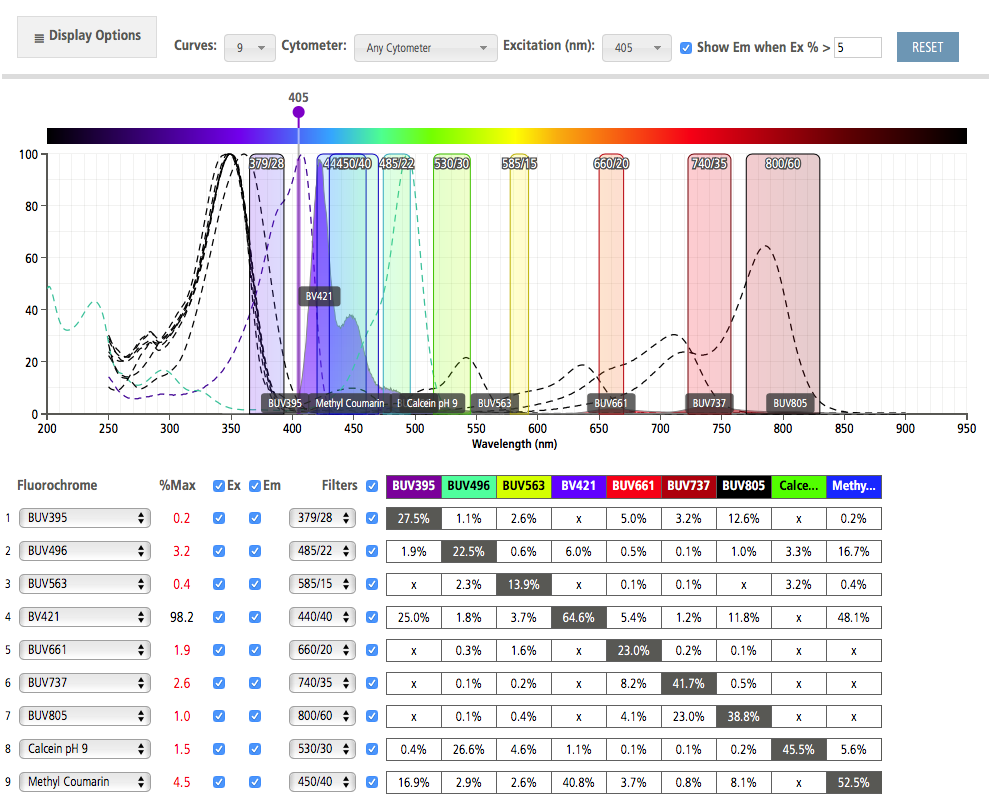 Slide 42
5:16 PM
Resonance Energy Transfer
Resonance energy transfer can occur when the donor and acceptor molecules are less than 100 Å of one another (preferable 20-50 Å)
Energy transfer is non-radiative which means the donor is not emitting a photon which is absorbed by the acceptor
Förster (Fluorescence) RET (FRET) can be used to spectrally shift the fluorescence emission of a molecular combination.
3rd Ed. Shapiro p 90
4th Ed. Shapiro p 115
Slide 43
5:16 PM
FRET properties
Isolated donor
Donor distance too great
Donor distance correct
Slide 44
5:16 PM
Fluorescence 
of acceptor after 
excitation by donor
Molecule 2
Molecule 1
ACCEPTOR
DONOR
Fluorescence
of donor
Absorbance
of acceptor 
molecule
Intensity
Absorbance
of donor
Wavelength
Fluorescence Förster Resonance Energy Transfer (FRET)
Laser line 488nm
650nm
550nm
600nm
Slide 45
5:16 PM
Note added of interest
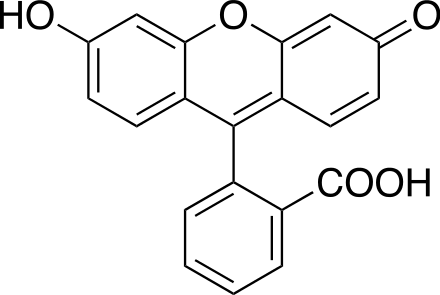 First synthesis of fluorescein: 
A. Von Baeyer, Ber Deutch Chem Ges 4:555. 1871





Recent uses of fluorescent protein molecules FUCCI
Fluorescent Ubiqutination based cell cycle Indicator
(fluorescent protein-based system that employs both a red (RFP) and a green (GFP) fluorescent protein fused to different regulators of the cell cycle: cdt1 and geminin. )
From Invitrogen website:
Developed by Miyawaki and colleagues1, the fluorescence ubiquitination cell cycle indicator (FUCCI), is a genetically encoded, two-color (red and green), indicator that lets you follow cell division within a cell population.  We have incorporated the FUCCI genetic constructs into the powerful BacMam gene delivery system, creating a simple and efficient method for labeling cells and following their division:
Population-level, real-time cell cycle phase determination 
Easy and efficient labeling through BacMam gene delivery system
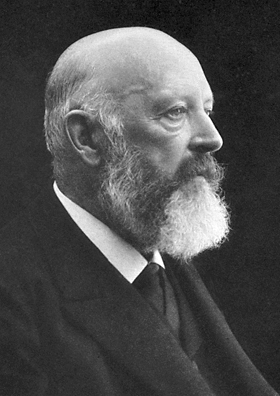 Fluorescein is an organic dye also known as D & C Yellow No. 7 and many other names. A. von Baeyer first synthesized it in 1871 from phthalic anhydride and resorcinol and called it resorcinphthalein. It is not soluble in water or many organic solvents, but its disodium salt (fluorescein sodium, uranine, D & C Yellow No. 8) is highly water-soluble.
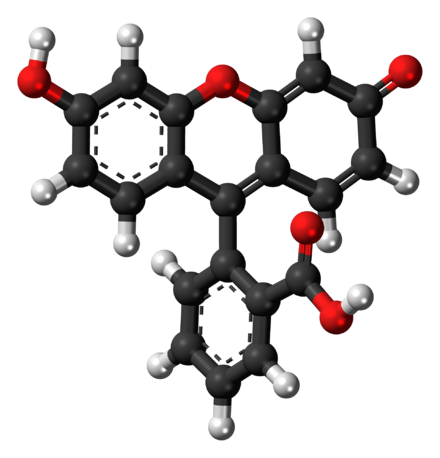 Johann von Baeyer 
1835-1917
1905 Nobel Prize in Chemistry
WIKI
https://www.acs.org/content/acs/en/molecule-of-the-week/archive/f/fluorescein.html
(chemical formula C20H12O5)
Lifetime 3 ns MWt 332.32
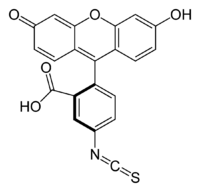 Fluorescein isothiocyanate
http://cell.firstlightera.com/EN/Microsites/1/Invitrogen/PremoFUCCI
Slide 46
1.  Sakaue-Sawano et al. (2008) Cell 132:487–498
5:16 PM
Raman Scatter
A molecule may undergo a vibrational transition (not an electronic shift) at exactly the same time as scattering occurs
This results in a photon emission of a photon differing in energy from the energy of the incident photon by the amount of the above energy - this is Raman scattering.
The dominant effect in flow cytometry is the stretch of the O-H bonds of water. At 488 nm excitation this would give emission at 575-595 nm
Can use surface enhance Raman Scattering
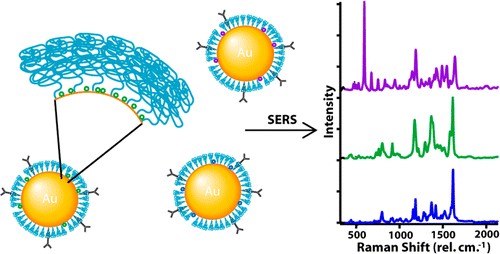 Can use antibody-targeted, PEG-coated surface-enhanced Raman scattering (SERS) Au nanoparticles are used to label antigens
Langmuir 2013, 29, 6, 1908-1919
3rd Ed. Shapiro p 93
4th Ed. Shapiro p 118
Slide 47
5:16 PM
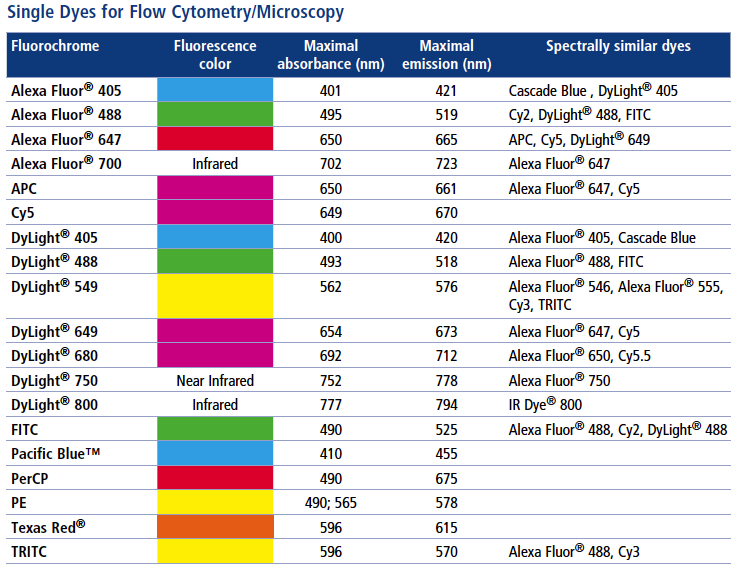 Slide 48
5:16 PM
Probes for Proteins
Probe					Excitation	Emission
FITC					488		525
PE					488		575
APC					630		650
PerCP™				488		680	
Cascade Blue			360		450
Coumerin-phalloidin			350		450
Texas Red™				610		630
Tetramethylrhodamine-amines	550		575
CY3 (indotrimethinecyanines)		540		575
CY5 (indopentamethinecyanines)	640		670
Slide 49
5:16 PM
Specific Organelle Probes
Probe		   	 Site	     Excitation	   Emission
BODIPY	   	Golgi		505		511	
NBD		   	Golgi		488		525
DPH 		   	Lipid		350		420
TMA-DPH	      	Lipid		350		420
Rhodamine 123	Mitochondria	488		525
DiO			Lipid		488		500
diI-Cn-(5)		Lipid		550		565
diO-Cn-(3)		Lipid		488		500
BODIPY - borate-dipyrromethene complexes
NBD - nitrobenzoxadiazole
DPH - diphenylhexatriene
TMA - trimethylammonium
Slide 50
5:16 PM
Fluorescence Overlap
Slide 51
5:16 PM
Fluorescence Overlap
Slide 52
5:16 PM
Fluorescence Overlap
This is your bandpass filter
Overlap of FITC fluorescence in PE PMT
a
Slide 53
Overlap of PE fluorescence in FITC PMT
b
5:16 PM
Fluorescence
The longer the wavelength the lower the energy
The shorter the wavelength the higher the energy
eg. UV light from sun - this causes the sunburn, not the red visible light
The spectrum is independent of precise excitation line but the intensity of emission is not
Slide 54
5:16 PM
Mixing fluorochromes
When there are two molecules with different absorption spectra, it is important to consider where a fixed wavelength excitation should be placed. It is possible to increase or decrease the sensitivity of one molecule or another.
Slide 55
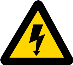 5:16 PM
Mixing fluorochromes
When there are two molecules with different absorption spectra, it is important to consider where a fixed wavelength excitation should be placed. It is possible to increase or decrease the sensitivity of one molecule or another.
Slide 56
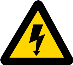 5:16 PM
Mixing fluorochromes
When there are two molecules with different absorption spectra, it is important to consider where a fixed wavelength excitation should be placed. It is possible to increase or decrease the sensitivity of one molecule or another.
Slide 57
5:16 PM
Excitation of 3 Dyes with emission spectra
J. Paul Robinson, Class lecture notes, BMS 631
Slide 58
5:16 PM
Change of Excitation
J. Paul Robinson, Class lecture notes, BMS 631
Slide 59
5:16 PM
Tandem conjugates
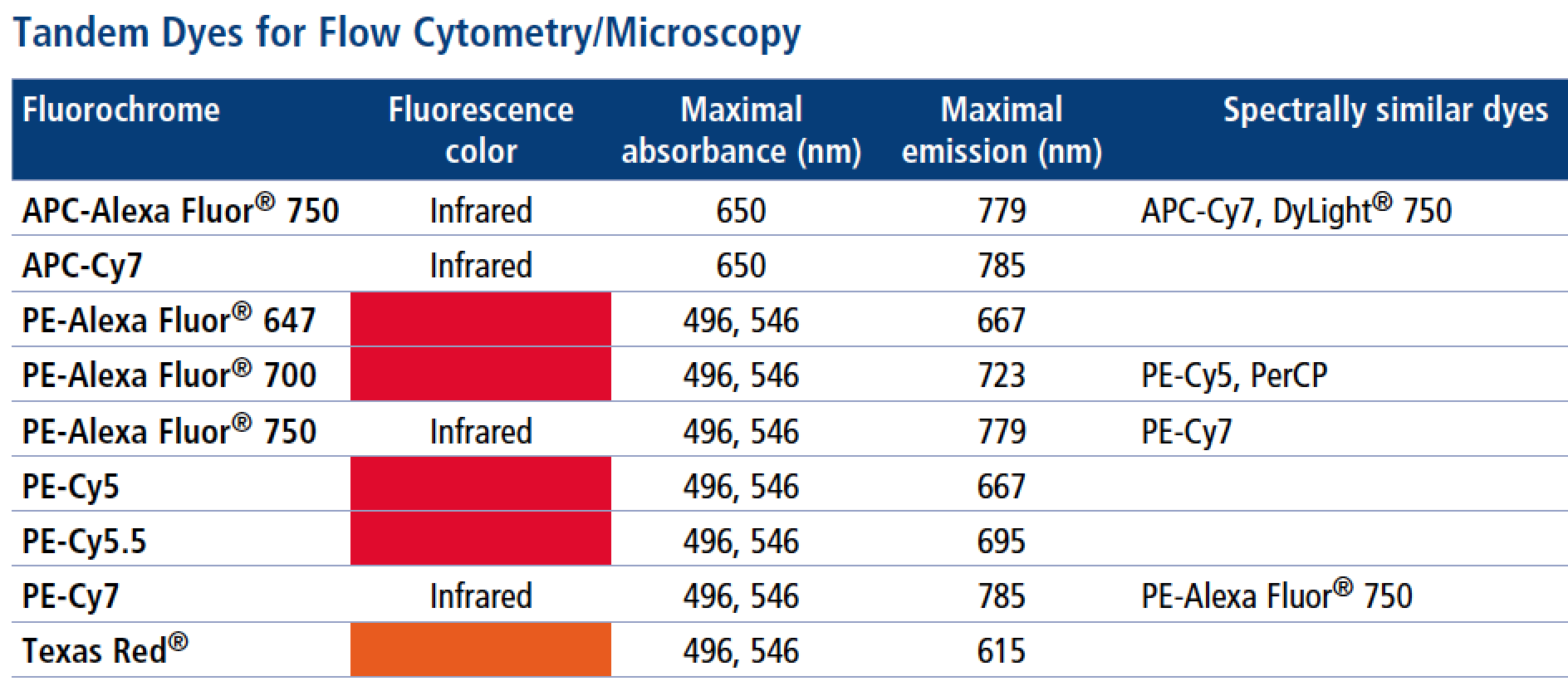 Slide 60
5:16 PM
APC is exited nicely by 632 nm
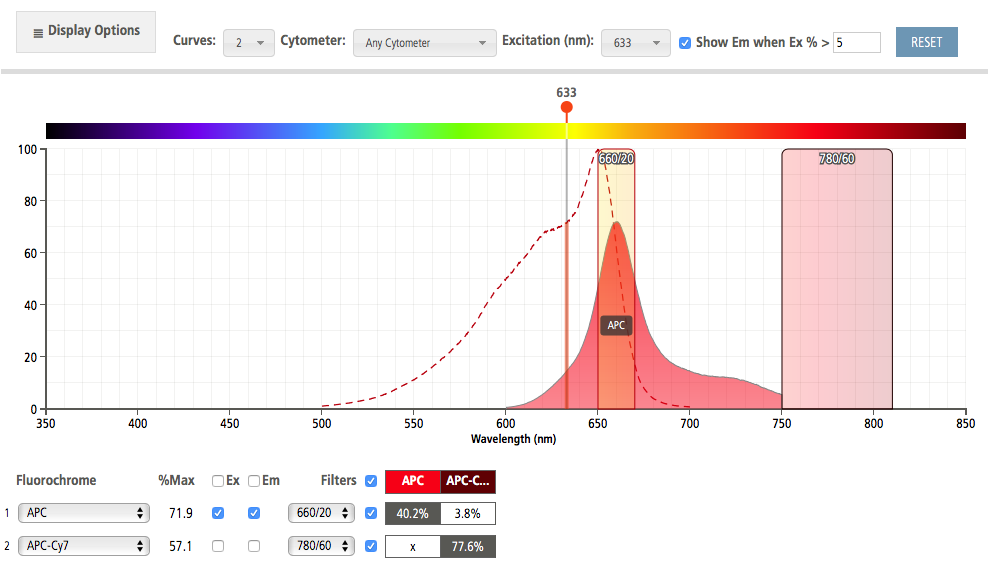 From BD Spectra viewer
Slide 61
5:16 PM
© 1990-2020 J. Paul Robinson, Purdue University
APC and the Tandem
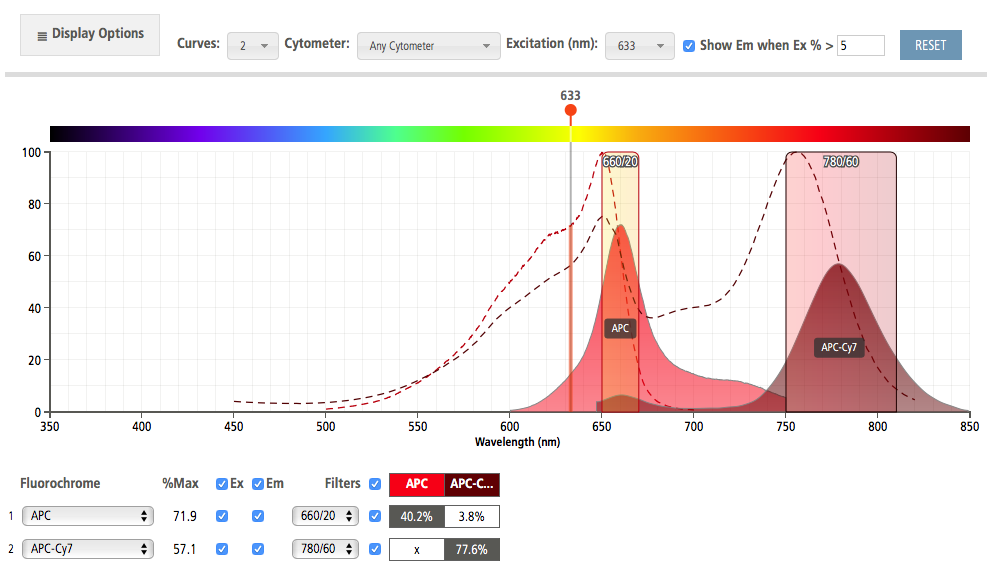 From BD Spectra viewer
Slide 62
5:16 PM
And now with 3 probes from 632 nm
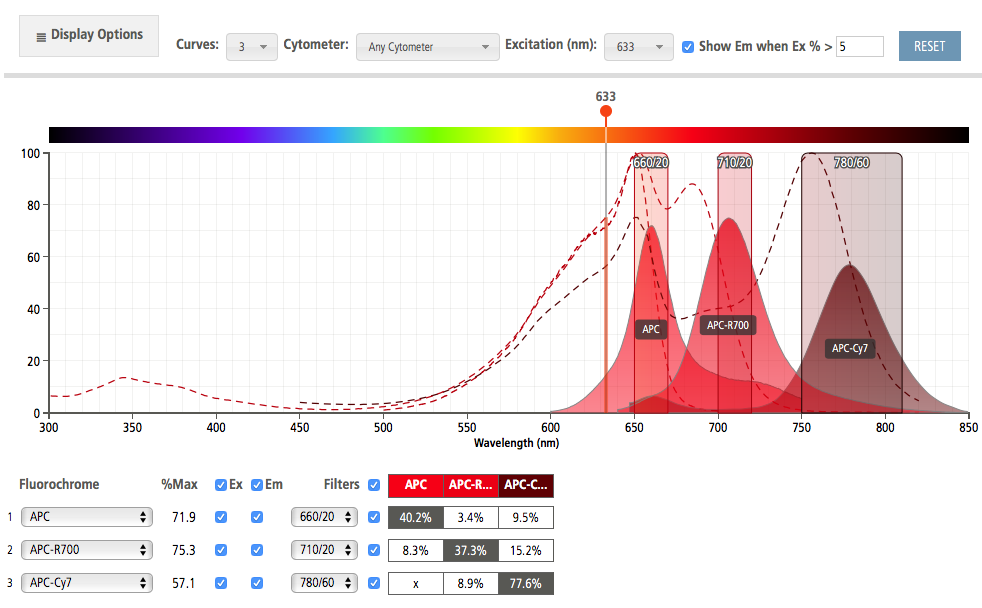 From BD Spectra viewer
Slide 63
5:16 PM
And now with 3 probes from 561 nm
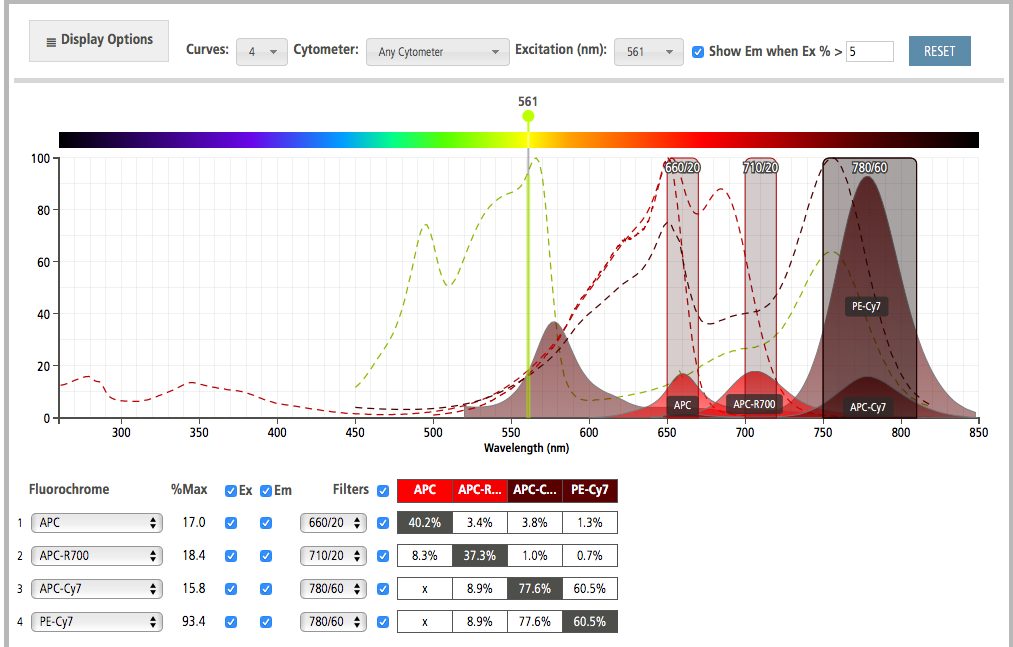 Slide 64
5:16 PM
Change Excitation – nothing!
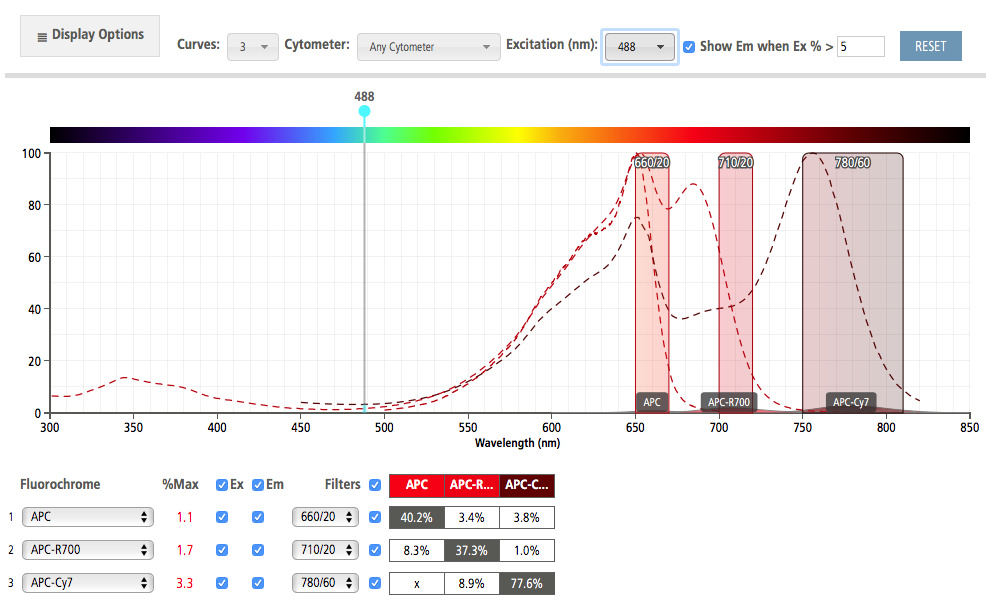 From BD Spectra viewer
Slide 65
5:16 PM
PE-tandems
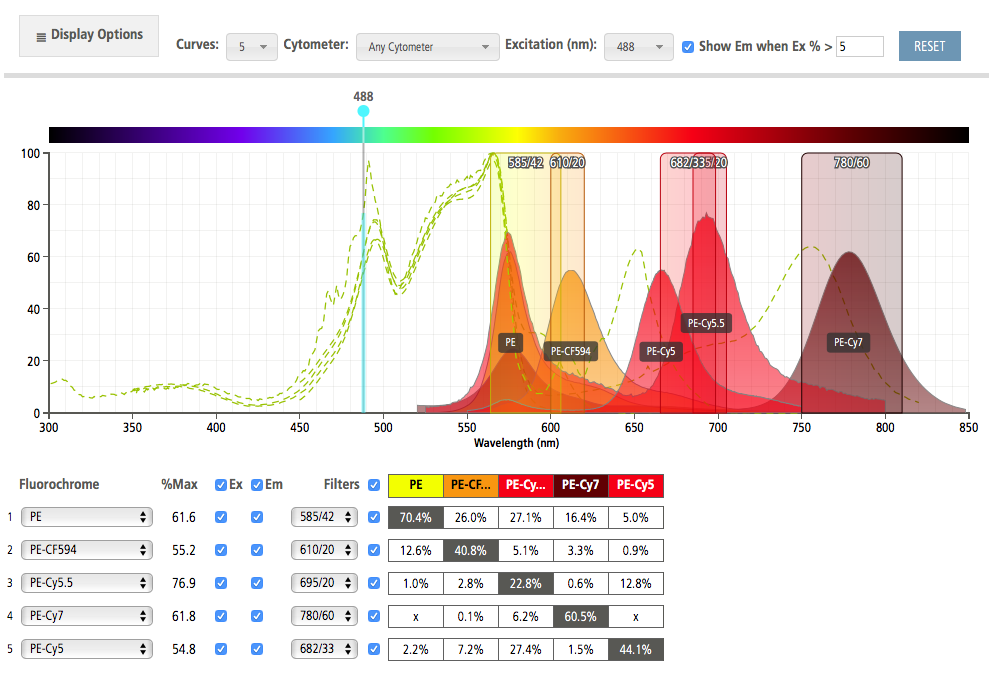 From BD Spectra viewer
Slide 66
5:16 PM
© 1990-2020 J. Paul Robinson, Purdue University
PE Tandems with 561 Excitation – more efficient
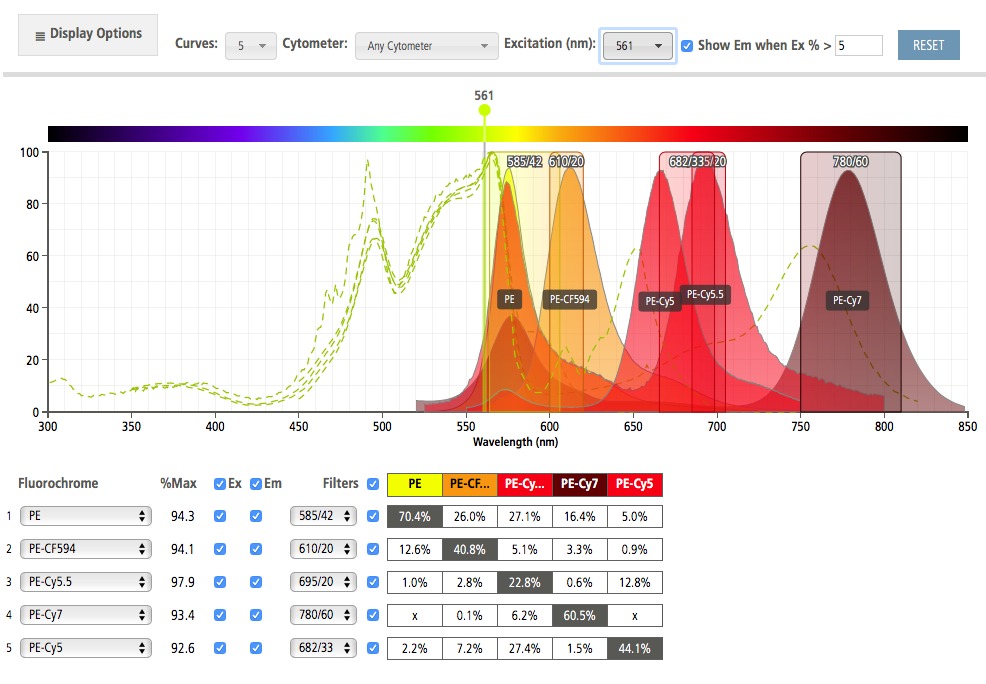 From BD Spectra viewer
Slide 67
5:16 PM
We can learn about dyes and filters by going to several sites to reveal properties
BioLegend: https://www.biolegend.com/spectraanalyzer 
BD: http://www.bdbiosciences.com/us/s/spectrumviewer 
Thermo: https://www.thermofisher.com/us/en/home/life-science/cell-analysis/labeling-chemistry/fluorescence-spectraviewer.html
Chroma: https://www.chroma.com/spectra-viewer
Sigma: https://www.sigmaaldrich.com/labware/learning-center/spectral-viewer.html
Evrogen: http://evrogen.com/spectra-viewer/viewer.shtml
Expedeon: https://www.expedeon.com/resources/applications/flow-cytometry/new-fluorescence-spectra-viewer/
  Fluorophoresorg: http://www.fluorophores.tugraz.at/substance/
Semrock: https://searchlight.semrock.com
Slide 68
5:16 PM
DNA analysis – using PI
Other basic fluorescence applications- PI is an intercalating agent
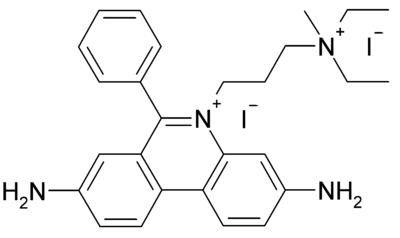 Cell #
The basis for this working is that there is a relationship between the number of molecules of PI and the binding to DNA is stoichiometric– thus we can generally relate dye concentration to the amount of DNA
Intensity
Slide 69
5:16 PM
Quenching, Bleaching & Saturation
Quenching is when excited molecules relax to ground states via nonradiative pathways avoiding fluorescence emission (vibration, collision, intersystem crossing)
Molecular oxygen quenches by increasing the probability of intersystem crossing
Polar solvents such as water generally quench fluorescence by orienting around the exited state dipoles
Slide 70
Shapiro p 90
5:16 PM
Lecture Summary
Light and Matter
Absorption
Fluorescence
From this lecture you should understand:
The nature of fluorescence molecules
How fluorescence is generated
Why molecules have different excitation and emission
What Resonance Energy Transfer is 
What quantum yield is
Some common fluorescent molecules
What fluorescence overlap is
How excitation wavelength impacts emission
Slide 71
5:16 PM